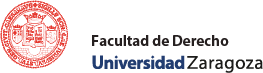 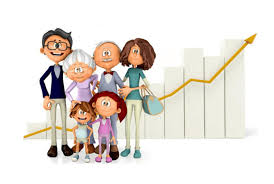 Lección 6
Familia.
El consorcio conyugal: 
La Gestión
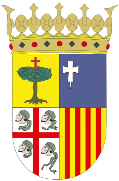 ©cbayod
1
©cbayod
La gestión del consorcio conyugal: Consideraciones generales
2
©cbayod
Disposición de los bienes comunes
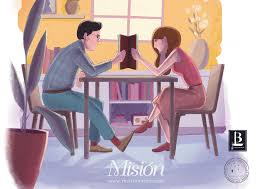 Efectos: 
Eficacia y extinción de la viudedad.
©cbayod
3
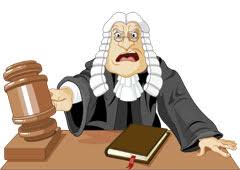 ©cbayod
4
Intervención judicial
Premisas de las que hay que partir:
Actos a título oneroso
Actos a título gratuito:
Negocio obligacional y negocio transmisivo
Título y modo
≠ de la regulación Cc.: art. 1.322
Actos onerosos y gratuitos.
Inoponibilidad; nulidad
Regulación: art. 235 CDFA
Validez del contrato/ineficacia de la transmisión
No se extingue el expectante de viudedad: art. 2801.b. CDFA
Situación del cónyuge preterido: inoponibilidad
Actuaciones por su parte
Tercero contratante.
Situación y acciones
Cónyuge disponente: 
Responsabilidad.
Regulación: art. 237 CDFA
Efectos: nulidad
Consecuencias de la falta de consentimiento de uno de los cónyuges
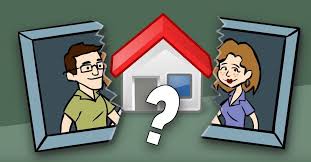 ©cbayod
5
Concreción automática de facultades:
Regulación: art. 242 CDFA
Disposición  de bienes en situaciones especiales
Atribución de la gestión al otro cónyuge:
Regulación: art. 240 CDFA
Los casos:
Regulación: arts. 240 a 242 CDFA
Procedimiento: art. 90 LJV
Privación de la gestión: art. 242 CDFA
©cbayod
6
Disposición por causa de muerte de bienes consorciales
Antecedentes y regulación actual
Art. 238 CDFA
Los casos:
Sobre su participación en el común: art. 238.1 CDFA
Sobre bienes del patrimonio común: art. 238.2 CDFA
Los casos y efectos
Derechos sobre un determinado bien: arts. 238.3 CDFA
©cbayod
7
Gestión de los bienes privativos
Gestión contra la voluntad del otro: art. 243.3 CDFA
Daños y perjuicios
Arts. 185 y 191 CDFA
No está obligado a rendir cuentas:
Excepción.
Gestión con mandato expreso o tácito: art. 243.2 CDFA
Antecedentes: art. 51 Comp.
Actuación individual: SAPZ 9/6/2017
Deber de informar: art 227 CDFA
Viudedad: art. 280 CDFA.
Consideraciones generales: art. 243.1 CDFA
©cbayod
8
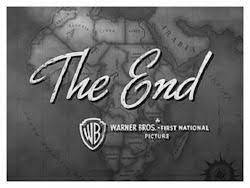 Carmen Bayod 
Catedrática de Derecho civil
©cbayod
9